A atuação do advogado trabalhista  no contexto pós-reforma
José Affonso Dallegrave Neto
advogado; mestre e doutor pela UFPR;
pós-doutor pela Universidade de Lisboa (FDUNL)

Búzios, RJ – maio de 2018
Vivemos uma transformação, crise ou metamorfose?

Fertilização in vitro;
Botulina da bactéria do porco;
Medicamento doença cardíaca (Pfizer = viagra);

Disrupção  e krisis
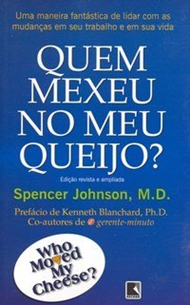 Fatores que afetam a advocacia trabalhista:

1. Multiplicação dos cursos jurídicos;

2. Globalização (firmas GG);

3. Pós-modernidade líquida
       Metanarrativas, post-thruth (sofistas);
       Fla x Flu no STF; norma reflexiva; 
       Tribos e sororidade;
       Transição de mitos (governança pelo n.);

4. Indústria 4.0 
       fusão tecnológica; velocidade; ubiquidade
        IA; Machine Learning, Big Data; Algoritmo e uberização
        Gilles: tudo turbinado
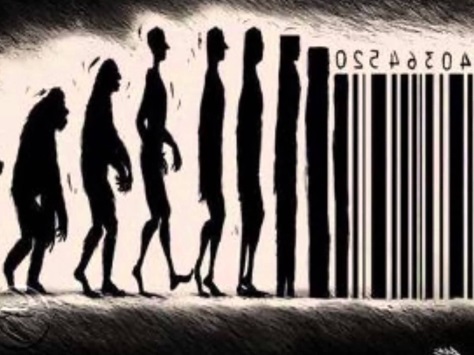 Enfim, a cereja do bolo: Reforma
      modalidades de trabalho;  flexibilização; 	                     
      honorários de sucumbência;

krisis: morrer ou sobreviver?

Consultor de genoma (“arquiteto de bebês”); 
Consultor de longevidade e entretenimento; 
Hacker genético ou policial virtual; 
Especialista em simplicidade; 
Assessoria pessoal: coaches e mentores;      
     *Cf Relatório McKinsey,
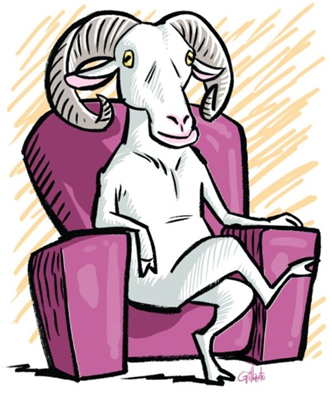 Advogados de empresa: 
contencioso < consultivo; 
auditoria; compliance e código de conduta; 
controladoria, planejamento e apoio ao RH; 
arbitragem e mediação extrajudicial;

Advogados de trabalhadores: 
ampliação de áreas: Previdenciário, Tributário, Consumidor;
Contratos e Direito Eletrônico (PJE – 100% da JT)
   450 mil advogados cadastrados no sistema;
concorrer com o advogado da empresa
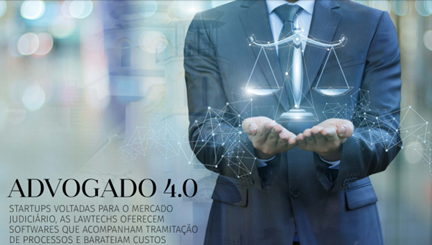 Uso de Legaltech 
     gestão pessoal, de doc e do escritório;

Jurimetria 
     estatística e análise de dados;

Atualização jurídica e multidisciplinar
    smart contracts (criptografado e automatizado por algoritmo)

Linguagem e postura 
     grife, commodity ou munus publicum?
Fidelização do cliente;

Networking;

“menos hands; mais head e heart”

       fazer o que a IA não consegue:
       (criatividade, estratégia e ....)


       www.dallegrave.com
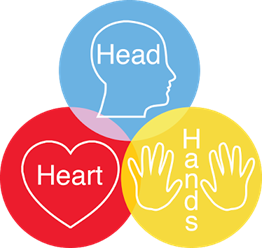